Родительское собрание по итогам I четверти
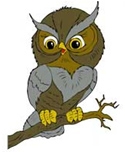 «Тот, кто действует в реальном, 
но живет     идеальным, 
достигнет высочайшего»

К.А.Берне
Лестница успеха - письмо
Саша Н- 19 баллов
Камиля  Г. – 15 баллов 
 Дарья –  15 баллов 
Адель  – 15 баллов    
Артем – 15 баллов
Камиля  Г. – 15 баллов 
 Дарья –  15 баллов 
Адель  – 15 баллов    
Артем – 15 баллов
Аделя –17 баллов  Софья Д.- 17 балло Камиля Л.-17 баллов
Амирхан – 17 баллов
Аделя –17 баллов  Софья Д.- 17 балло Камиля Л.-17 баллов
Амирхан – 17 баллов
Аня –  18 баллов
   Карим – 18 баллов
   Камиля В.- 18 баллов
Аня –  18 баллов
   Карим Н.– 18 баллов
   Камиля В.- 18 баллов
Саида -    14 баллов  
Алия -     14 баллов   
 Лия –      14 баллов
Саида -    14 баллов  
Алия -     14 баллов   
 Лия –      14 баллов
Реналь Хас.-13
Марсэль – 13
Тимур М -13
Марсэль – 13
Тимур М -13
Амира – 12
 Люция – 12
Амира – 12
 Люция – 12
Мария –  11 Ярослав –11
Дария –    11
Лиза –      11
Джамиля – 11
Карим А.-  11
Камилла  С.-11
Саша Б.-     10 
Софья Дм.- 10 
Леня Н.-      10 
Софья С.-    10 
Тимур Н.-    10 
Саша Л.-       10
Реналь Хан.- 10
Газиз –10
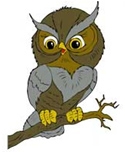 Камиля С.-  8
Джани-    5 
 Катя –     5
По итогам работы в  «Прописи №1»
Лестница успеха- письмо
Аня- 15 баллов
Люция -15  баллов 
Саша Н –  14 баллов
    Камиля В.- 14 баллов
      Адель- 14 баллов
Амирхан – 13 баллов
Реналь Хас.-13 баллов
Саша Л. -12 баллов 
Артем – 12 баллов
Алия – 9
Джамиля-9
Леня- 9 
Саида -9
Маша -    11 баллов
Карим Н.- 10 баллов
Газиз-8 
    Саша Б. – 8
    Софья С.-8
Дария – 7
 Софья Дм –7
Камилла- 7
Амира – 6
Камиля Л.-6
–
–
Ярослав –5
Лия –   5
Карим А.-  5
Камиля С –  5
Лиза – 4
Тимур  Н - 3
Тимур М-    3 
Дима -2
Катя .-2 
Реналь Хан.- 1
Марсэль- 1
Джани -1
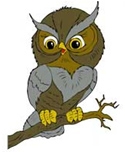 По итогам работы в  «Прописи №2»
Лестница успеха -математика
Саша Н – 34
Амирхан-30
Аня -30
Камиля  В.-27
Артем -26
Софья Д.-26 
Адель- 25
Маша- 25
Карим Н -25
Лобов С -24
Леня Н.-23
Лия С-21
Софья Дм-19
Даша-18
Алия -18
Камиля Л.-17
Реналь Хас.-17
Софья С.-17
Камилла С.-16
Джамиля -13
Дария -13
Камиля С-13
Тимур М.-12
 Саида -12
Лиза -11
Карим А-10
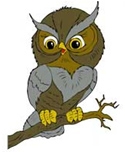 Саша Б-9
Марсэль-9
Тимур Н.-9
Газиз-9
Джани - 6
Катя-   5 
Дима -5
Динара -4
Реналь Хан.-4
По итогам работы в рабочих тетрадях по «Математика №1»
Мои достижения–по математике
На 5 написали
Софья С.
Саша Н.
Газиз
Амирхан
Саида
Карим Н
Тимур М
Тимур Н.
Артём
Ярослав
Софья Д
Карим А.
Камилла С
Дария
Динара
Софья Дм
Даша
Маша
Лёня
Реналь Хас.
Аня
Камиля  Г.
Адель
Камиля В.
Саша Л.
Алия
Мои достижения–по математике
На 5 написали
Камиля  Г.
Лёня
Джани
Марсэль
Аня
Камиля Л.
Камилла С
Ярослав
Артём
Тимур Н.
Карим Н
Амирхан
Существуют два вида знаний: либо мы что-нибудь знаем, либо мы знаем, где найти сведения об этом.                                  Самуэль Джонсон
Возможные результаты проектной деятельности
    Альбом, газета, гербарий, журнал, книжка-раскладушка, коллаж, коллекция, костюм, макет, 
    модель, паспарту, плакат, план, наглядные пособия, реферат, справочник,   серия иллюстраций, фотоальбом, экскурсия. 
    Мультимедийная презентация, выполненная в различных программах.